Future Challenges & DirectionsForH. Education & H. Promotion By; TAVAKOLI   REZA, Ph.D.  Address: Department of Health Education & Promotion, Faculty of Med. Sciences, SRB, I.A.U. Tehran, IranE.mail: r-tavakoli@ srbiau.ac.irMobile; 0912-126-9156
INTRODUCTION
Our world is changing rapidly. We are facing with large changes in qualitative and quantitative aspects in most phenomena. More and rapid socio-economic, cultural, demographic , and technological changes will occur. These changes are influencing all parts of our lives including health. 
	H. education & promotion as an important and powerful approach in developing individual & social behaviors conducive to health, must be prepared to deal with the coming changes.
INTRODUCTION
We are still met with surprising previous challenges . Predicting the future is always difficult, however, we can determine current issues and draw conclusions about approaching needs and coming events.
CHALLENGES
socio-demographic changes will occur;
	we will be faced with a large number of elderly people and age-related disorders in coming decades.
CHALLENGES
socio-demographic changes will occur;
 Increase in communities participation in the design, building, and evaluation of health policies and programs.
CHALLENGES
Social  Change
Technology  Development
Installation of technology  ( growth)
Distance  Learning /  E. Learning  ( growth area)
Tele – communication & use of on-line services ( grow up in Education)
Educational  Technology  & Electronic media  continue to grow at the highest  rate
Home computer market and its influence on educational technology ( growth)
CHALLENGES
Social  Change   (cont.)
Interactive Digital Media ( internet websites, news groups, CD-Rom, Kiosks, …) greater use in the future as useful channels in Health Communication.
CHALLENGES
Social  Change   (cont.)
Therefore, Health Educators / promoters should identify potential Settings, Channels, and Partners to :
 Learn more about Intended Audiences;
Define  Communication Objectives;
Assess the new Health Issues ( Problems);
Develop  Communication Strategies,
Along with determining the credibility &  accuracy of those media
CHALLENGES
Instructional technology
	“ Just as today’s technology changes was yesterday’s dream, tomorrow’s educational technology is today’s dream.” 
	The speed of changes in this area is unbelievable. Changing  tech. which refers to the rapidly changing media that are used to conduct education.
CHALLENGES
Instructional technology
Professional preparation programs will be required to produce Professionals who:
develop new media as technology advances, 
assess technology & software, and 
are flexible enough to experiment with new modalities constantly and make them central.
CHALLENGES
Instructional technology
   To ability to tailor programs to individual needs, also will be a major requirement of future educational programs, calling for more technological proficiency among health educators / Promoters.
CHALLENGES
Changing  Culture;
A massive change in culture, in societies will be occurred.
W e will be faced with more integrated culture and these changes are greater than what we experienced previously.

Therefore, Health Educators/Promoters must prepare themselves for dealing with these changes too.
CHALLENGES
Changing  Culture; (cont.)
Because we believe that ; 
any educational  attempt must address the influence of culture ;
 Individuals & group behaviors occur in the context of culture; and
Any attempt to change or establish behaviors must take culture into account.
CHALLENGES
The changing family
	the structure of the family has changed dramatically in past few decades and  continued in the coming decades;
More women are working outside the home.
Families are expected to be smaller & more nontraditional
New set of norms are developed
Rate of divorce is increased
CHALLENGES
The changing family
Changes in family composition and structure contribute to unfavorable outcomes for its members specially children.  Leading to lack the commitment necessary to the development of their children.
Nontraditional families and their values, can pose considerable pressure for the society in the form of challenges to traditional values.
CHALLENGES
The changing family; (cont.)
	All of these changes have their own health consequences. Therefore, we need to reconsider  the concept of family  in order to deal with families, family members , and those consequences.
New policies, laws, and procedures will be necessary to address these changes.
CHALLENGES
Changing consumer population; 
	Socio-demographic change will shift the balance of current resources (individuals and their characteristics, families and their relatives, schools, occupations, social arrangement and social support).
DIRECTIONS FORH. EDUCATION & H.PROMOTION
DIRECTIONS FORH. EDUCATION & H.PROMOTION
Those circumstances would require communities to develop and design programs and policies to confront uncertainties to health in the population. 
When thinking of aging, for instances, we should recognize that it is a series of political, economic, social, religious, physiological, and behavioral events.
DIRECTIONS (What we should do)
Train and develop more analytical thinkers who will be able to deal with uncertain and complex environments through;
 recognition,
 analyzing   &
 understanding
 the situations and predict the challenges.
  (just expert and professionals are not sufficient)
DIRECTIONS  (What we should do)
To my dear colleagues & Professors; 
To persuade their students to follow and conduct more qualitative researches.
We don’t see a significant change in individual and society behaviors conducive to health.

We need to think more / to analyze  our situations / to understand more. 
The philosophy of health education/promotion is missed, I guess. We need to review it again (Holistic philosophy). 
In the future, we need to work more on “why” instead of “how”.
DIRECTIONS FORH. EDUCATION & H.PROMOTION
Focus more on health education & promotion Interventions through prevention, protection, and education  programs and also developing healthy behaviors at population–level, using non-medical methods in different domains to empower individuals & communities.
Have responsibilities to focus on patterns of behaviors and primary prevention rather than secondary and tertiary ones. (Here, I am talking about given priorities).
DIRECTIONS FORH. EDUCATION & H.PROMOTION
Due to changing values, occur in family and society, the discipline should emphasize more on values clarification which will help us account for different ways values are manifested in different cultures.
DIRECTIONS FORH. EDUCATION & H.PROMOTION
Apply more the introduced theories & models in the discipline to support the programs and interventions. That is, bridging properly between theories and activities. This means that every attempt in H. education & promotion must be supported by Theories/Models. Today, we see a significant gap between the two.
DIRECTIONS FORH. EDUCATION & H.PROMOTION
Working more with community members, as an important change agent, empowering people to make a difference in their own lives and improving their quality of life.

Health promoters will need to become better at advocating for health related behaviors and programs through political action & social marketing.
DIRECTIONS FORH. EDUCATION & H.PROMOTION
Health programs of the future should focus more on positive changes in preventive health behaviors such as physical activity, exercise, smoking cessation, etc. that reduce the disease rates & progress.
Conducting macro-level  Interventions for promoting quality of life, Improving living conditions, Housing, Education, Work places, and Environment.
DIRECTIONS FORH. EDUCATION & H.PROMOTION
Considering the two important settings for Health education/promotion,  SCHOOLS & WORKPLACES, 
	Having  comprehensive health curricula in both school & workplace will be the best strategy to reach the majority of our Intended Audiences in the coming years.
DIRECTIONS FORH. EDUCATION & H.PROMOTION
Effective Health Information Communication
As discussed, the options for communicating Health information are changing with each wave of technological advances & with all advances, the concerns and challenges of effective H. communication have grown greater.
The discipline should therefore, keeping up with technology advances & the rapid evoluation of health & medical standards & practices.
CONCLUSION
In brief, the changes, as pointed out,  in turn, forcing the content of courses, curricula, programs, and responsibilities of the discipline of  health education/promotion to change.
The measure of successful health education and promotion in the future will be whether people judge the quality of their lives to be better because of those programs (whether they see a significant change and quality in their lives because of health education/promotion  interventions).
The discipline, therefore, must be able to control and manage the future changes and its related health problems through preparing itself in both proactive and reactive methods.
 Health educators/promoters must be willing and prepared to take their place in the world of tomorrow.
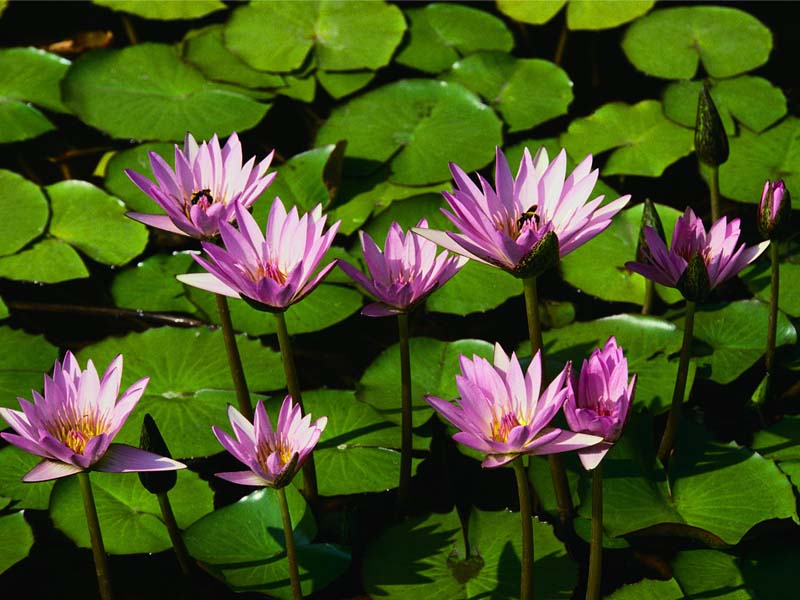 THANK YOU SO MUCH
[Speaker Notes: THANK YOU SO MUCH]